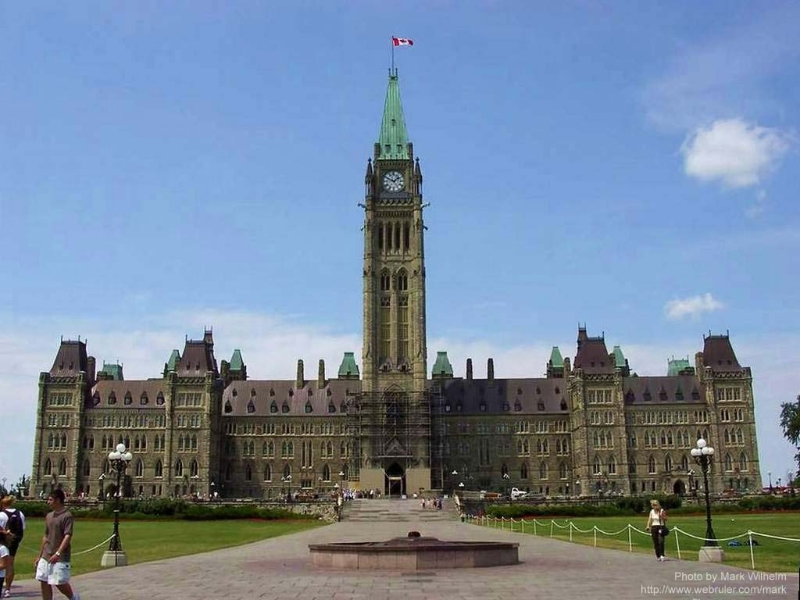 OTTAWA, 
the capital of CANADA
Шаблон №1
Шайдурова Валентина Федоровна
Учитель английского языка
ГБОУ «Школа №106»
Санкт-Петербург
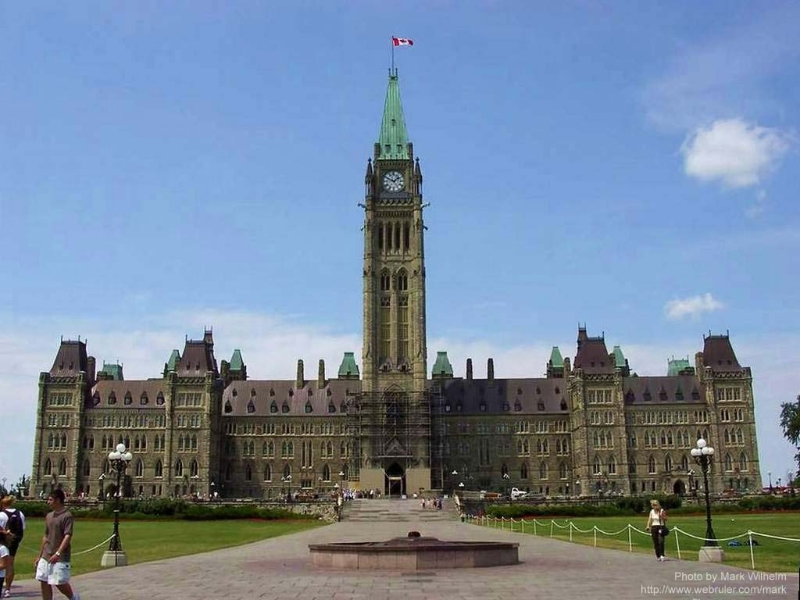 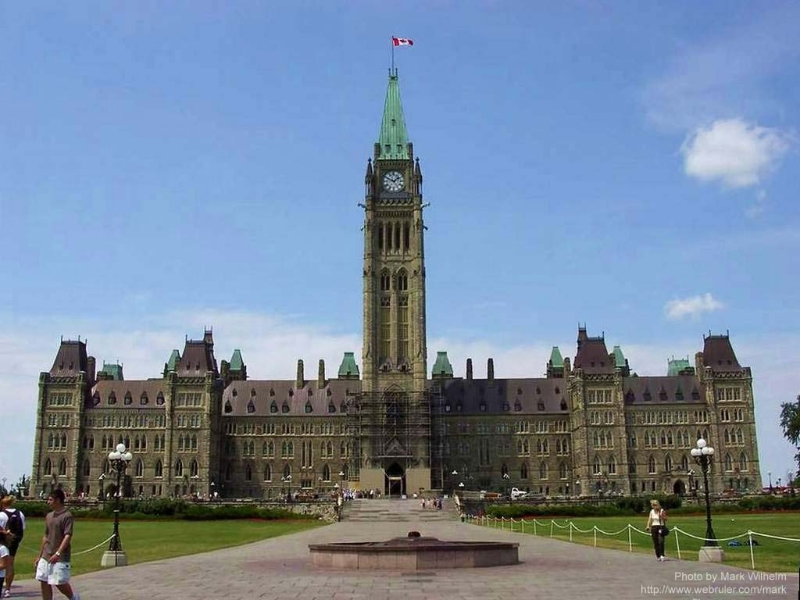 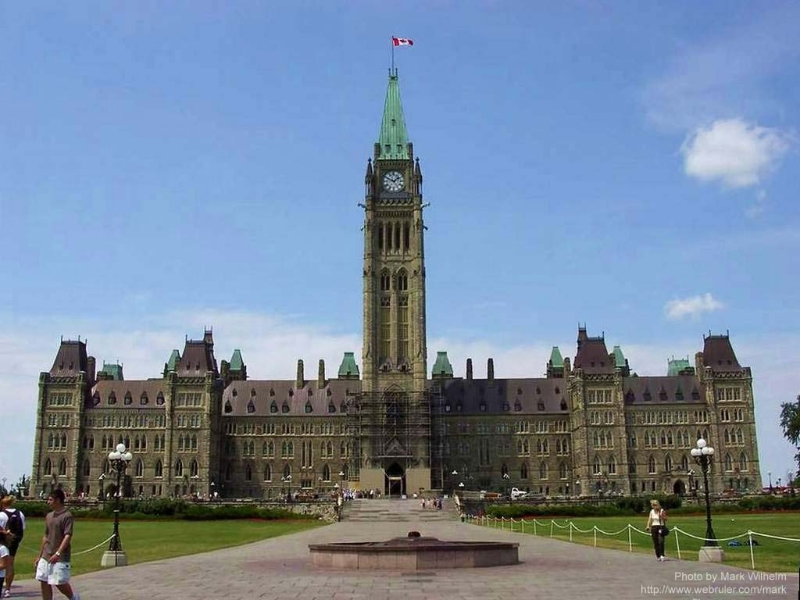 Источник
https://yandex.ru/images/search?text=%